Chap. 5 – La planification des activités et des prestations
Problématique
De nombreuses activités professionnelles exigent une planification des tâches. 
Organiser un chantier, un déplacement, un salon, des formations…
Cette tâche dépend du contexte, des échéances, des ressources, des contraintes, des outils disponibles... 
C’est un processus dynamique qui nécessite une attention 
constante pour s'adapter aux évolutions et aux circonstances 
changeantes afin d’atteindre les objectifs fixés.
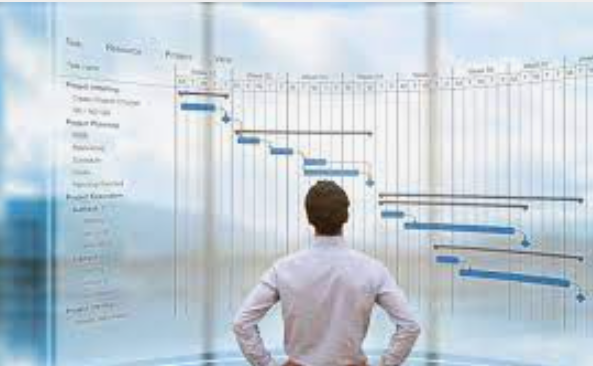 La planification des activités exige une bonne compréhension des problèmes et des objectifs à atteindre. Cette capacité à bien gérer le temps est une composante importante de l’efficacité d’une personne et d’un service.
Chap. 5 – La planification des activités et des prestations
Problématique
Cette maîtrise consiste définir les objectifs à atteindre puis à lister de façon exhaustive les tâches à réaliser, à identifier :
les contraintes de temps, de ressources, 
environnementales  et réglementaires 
puis à les ordonnancer de façon rationnelle tout en respectant 
les contraintes d’antériorités des tâches interdépendantes 
et les contraintes de ressources.